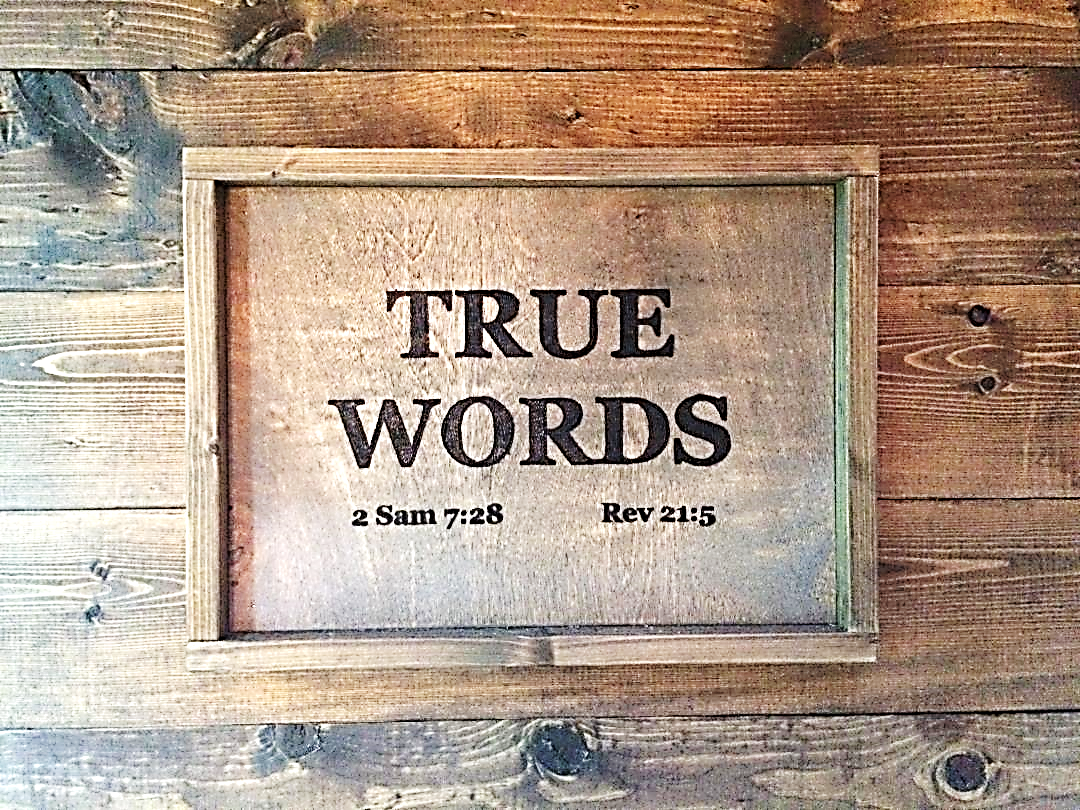 SERMON TITLE
Revelation
Chapter 8
Revelation 6:17   For the great day of his wrath is come; and who shall be able to stand?
True Words Christian Church
Revelation 8:1   And when he had opened the seventh seal, there was silence in heaven about the space of half an hour.
True Words Christian Church
Revelation 8:2   And I saw the seven angels which stood before God; and to them were given seven trumpets.
True Words Christian Church
Matthew 24:29   Immediately after the tribulation of those days shall the sun be darkened, and the moon shall not give her light, and the stars shall fall from heaven, and the powers of the heavens shall be shaken:
True Words Christian Church
Revelation 6:12-13   And I beheld when he had opened the sixth seal, and, lo, there was a great earthquake; and the sun became black as sackcloth of hair, and the moon became as blood;  13 And the stars of heaven fell unto the earth, even as a fig tree casteth her untimely figs, when she is shaken of a mighty wind.
True Words Christian Church
Matthew 24:29   Immediately after the tribulation of those days shall the sun be darkened, and the moon shall not give her light, and the stars shall fall from heaven, and the powers of the heavens shall be shaken:
True Words Christian Church
Matthew 24:29-31   Immediately after the tribulation of those days shall the sun be darkened, and the moon shall not give her light, and the stars shall fall from heaven, and the powers of the heavens shall be shaken:  30 And then shall appear the sign of the Son of man in heaven: and then shall all the tribes of the earth mourn, and they shall see the Son of man coming in the clouds of heaven with power and great glory.  31 And he shall send his angels with a great sound of a trumpet, and they shall gather together his elect from the four winds, from one end of heaven to the other.
True Words Christian Church
Matthew 24:3   And as he sat upon the mount of Olives, the disciples came unto him privately, saying, Tell us, when shall these things be? and what shall be the sign of thy coming, and of the end of the world?
True Words Christian Church
Matthew 24:21   For then shall be great tribulation, such as was not since the beginning of the world to this time, no, nor ever shall be.
True Words Christian Church
Revelation 6:17   For the great day of his wrath is come; and who shall be able to stand?
True Words Christian Church
Revelation 7:1-3   And after these things I saw four angels standing on the four corners of the earth, holding the four winds of the earth, that the wind should not blow on the earth, nor on the sea, nor on any tree.  2 And I saw another angel ascending from the east, having the seal of the living God: and he cried with a loud voice to the four angels, to whom it was given to hurt the earth and the sea,  3 Saying, Hurt not the earth, neither the sea, nor the trees, till we have sealed the servants of our God in their foreheads.
True Words Christian Church
Revelation 7:14   And I said unto him, Sir, thou knowest. And he said to me, These are they which came out of great tribulation, and have washed their robes, and made them white in the blood of the Lamb.
True Words Christian Church
Revelation 8:1   And when he had opened the seventh seal, there was silence in heaven about the space of half an hour.
True Words Christian Church
Revelation 8:2   And I saw the seven angels which stood before God; and to them were given seven trumpets.
True Words Christian Church
Revelation 8:3   And another angel came and stood at the altar, having a golden censer; and there was given unto him much incense, that he should offer it with the prayers of all saints upon the golden altar which was before the throne.
True Words Christian Church
Revelation 8:4   And the smoke of the incense, which came with the prayers of the saints, ascended up before God out of the angel's hand.
True Words Christian Church
Revelation 8:5-6   And the angel took the censer, and filled it with fire of the altar, and cast it into the earth: and there were voices, and thunderings, and lightnings, and an earthquake.  6 And the seven angels which had the seven trumpets prepared themselves to sound.
True Words Christian Church
Revelation 8:7   The first angel sounded, and there followed hail and fire mingled with blood, and they were cast upon the earth: and the third part of trees was burnt up, and all green grass was burnt up.
True Words Christian Church
Luke 17:29-30   But the same day that Lot went out of Sodom it rained fire and brimstone from heaven, and destroyed them all.  30 Even thus shall it be in the day when the Son of man is revealed.
True Words Christian Church
2 Peter 3:10   But the day of the Lord will come as a thief in the night; in the which the heavens shall pass away with a great noise, and the elements shall melt with fervent heat, the earth also and the works that are therein shall be burned up.
True Words Christian Church
Deuteronomy 7:10   And repayeth them that hate him to their face, to destroy them: he will not be slack to him that hateth him, he will repay him to his face.
True Words Christian Church
Romans 12:19   Dearly beloved, avenge not yourselves, but rather give place unto wrath: for it is written, Vengeance is mine; I will repay, saith the Lord.
True Words Christian Church
Hebrews 10:30   For we know him that hath said, Vengeance belongeth unto me, I will recompense, saith the Lord. And again, The Lord shall judge his people.
True Words Christian Church
Acts 3:20-23   And he shall send Jesus Christ, which before was preached unto you:  21 Whom the heaven must receive until the times of restitution of all things, which God hath spoken by the mouth of all his holy prophets since the world began.  22 For Moses truly said unto the fathers, A prophet shall the Lord your God raise up unto you of your brethren, like unto me; him shall ye hear in all things whatsoever he shall say unto you.  23 And it shall come to pass, that every soul, which will not hear that prophet, shall be destroyed from among the people.
True Words Christian Church
Exodus 22:1-3   If a man shall steal an ox, or a sheep, and kill it, or sell it; he shall restore five oxen for an ox, and four sheep for a sheep.  2 If a thief be found breaking up, and be smitten that he die, there shall no blood be shed for him.  3 If the sun be risen upon him, there shall be blood shed for him; for he should make full restitution; if he have nothing, then he shall be sold for his theft.
True Words Christian Church
Genesis 6:5   And GOD saw that the wickedness of man was great in the earth, and that every imagination of the thoughts of his heart was only evil continually.
True Words Christian Church
Genesis 6:13   And God said unto Noah, The end of all flesh is come before me; for the earth is filled with violence through them; and, behold, I will destroy them with the earth.
True Words Christian Church
Jude 7   Even as Sodom and Gomorrha, and the cities about them in like manner, giving themselves over to fornication, and going after strange flesh, are set forth for an example, suffering the vengeance of eternal fire.
True Words Christian Church
Leviticus 18:22   Thou shalt not lie with mankind, as with womankind: it is abomination.
True Words Christian Church
Deuteronomy 12:31   Thou shalt not do so unto the LORD thy God: for every abomination to the LORD, which he hateth, have they done unto their gods; for even their sons and their daughters they have burnt in the fire to their gods.
True Words Christian Church
Romans 1:27   And likewise also the men, leaving the natural use of the woman, burned in their lust one toward another; men with men working that which is unseemly, and receiving in themselves that recompence of their error which was meet.
True Words Christian Church
Romans 1:28   And even as they did not like to retain God in their knowledge, God gave them over to a reprobate mind, to do those things which are not convenient;
True Words Christian Church
Hosea 10:12   Sow to yourselves in righteousness, reap in mercy; break up your fallow ground: for it is time to seek the LORD, till he come and rain righteousness upon you.
True Words Christian Church
Revelation 8:8   And the second angel sounded, and as it were a great mountain burning with fire was cast into the sea: and the third part of the sea became blood;
True Words Christian Church
Revelation 8:9   And the third part of the creatures which were in the sea, and had life, died; and the third part of the ships were destroyed.
True Words Christian Church
Exodus 7:20-21   And Moses and Aaron did so, as the LORD commanded; and he lifted up the rod, and smote the waters that were in the river, in the sight of Pharaoh, and in the sight of his servants; and all the waters that were in the river were turned to blood.  21 And the fish that was in the river died; and the river stank, and the Egyptians could not drink of the water of the river; and there was blood throughout all the land of Egypt.
True Words Christian Church
Revelation 8:10   And the third angel sounded, and there fell a great star from heaven, burning as it were a lamp, and it fell upon the third part of the rivers, and upon the fountains of waters;
True Words Christian Church
Revelation 8:11   And the name of the star is called Wormwood: and the third part of the waters became wormwood; and many men died of the waters, because they were made bitter.
True Words Christian Church
Revelation 8:12   And the fourth angel sounded, and the third part of the sun was smitten, and the third part of the moon, and the third part of the stars; so as the third part of them was darkened, and the day shone not for a third part of it, and the night likewise.
True Words Christian Church
Genesis 1:16   And God made two great lights; the greater light to rule the day, and the lesser light to rule the night: he made the stars also.
True Words Christian Church
Revelation 8:12   And the fourth angel sounded, and the third part of the sun was smitten, and the third part of the moon, and the third part of the stars; so as the third part of them was darkened, and the day shone not for a third part of it, and the night likewise.
True Words Christian Church
Revelation 8:13   And I beheld, and heard an angel flying through the midst of heaven, saying with a loud voice, Woe, woe, woe, to the inhabiters of the earth by reason of the other voices of the trumpet of the three angels, which are yet to sound!
True Words Christian Church
Exodus 10:21-23   And the LORD said unto Moses, Stretch out thine hand toward heaven, that there may be darkness over the land of Egypt, even darkness which may be felt.  22 And Moses stretched forth his hand toward heaven; and there was a thick darkness in all the land of Egypt three days:  23 They saw not one another, neither rose any from his place for three days: but all the children of Israel had light in their dwellings.
True Words Christian Church
Hebrews 12:28-29   Wherefore we receiving a kingdom which cannot be moved, let us have grace, whereby we may serve God acceptably with reverence and godly fear:  29 For our God is a consuming fire.
True Words Christian Church
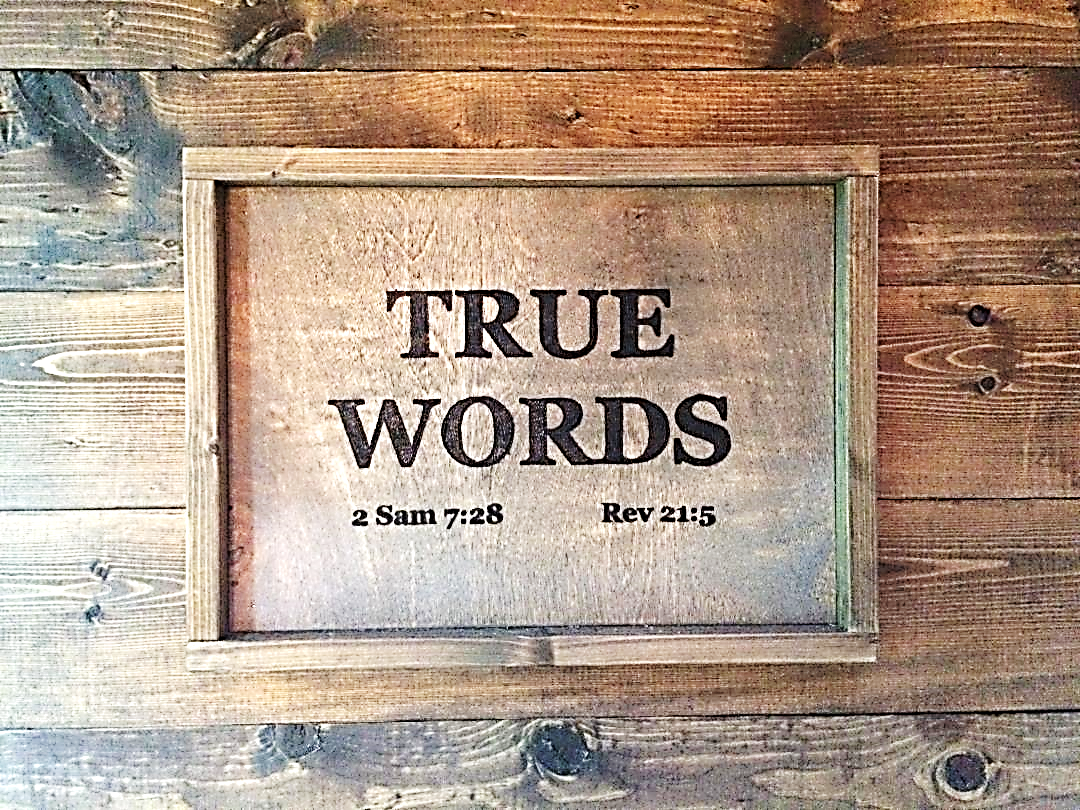